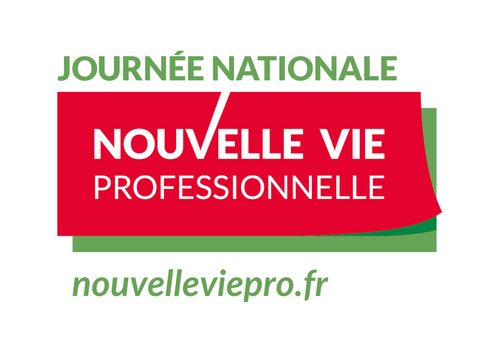 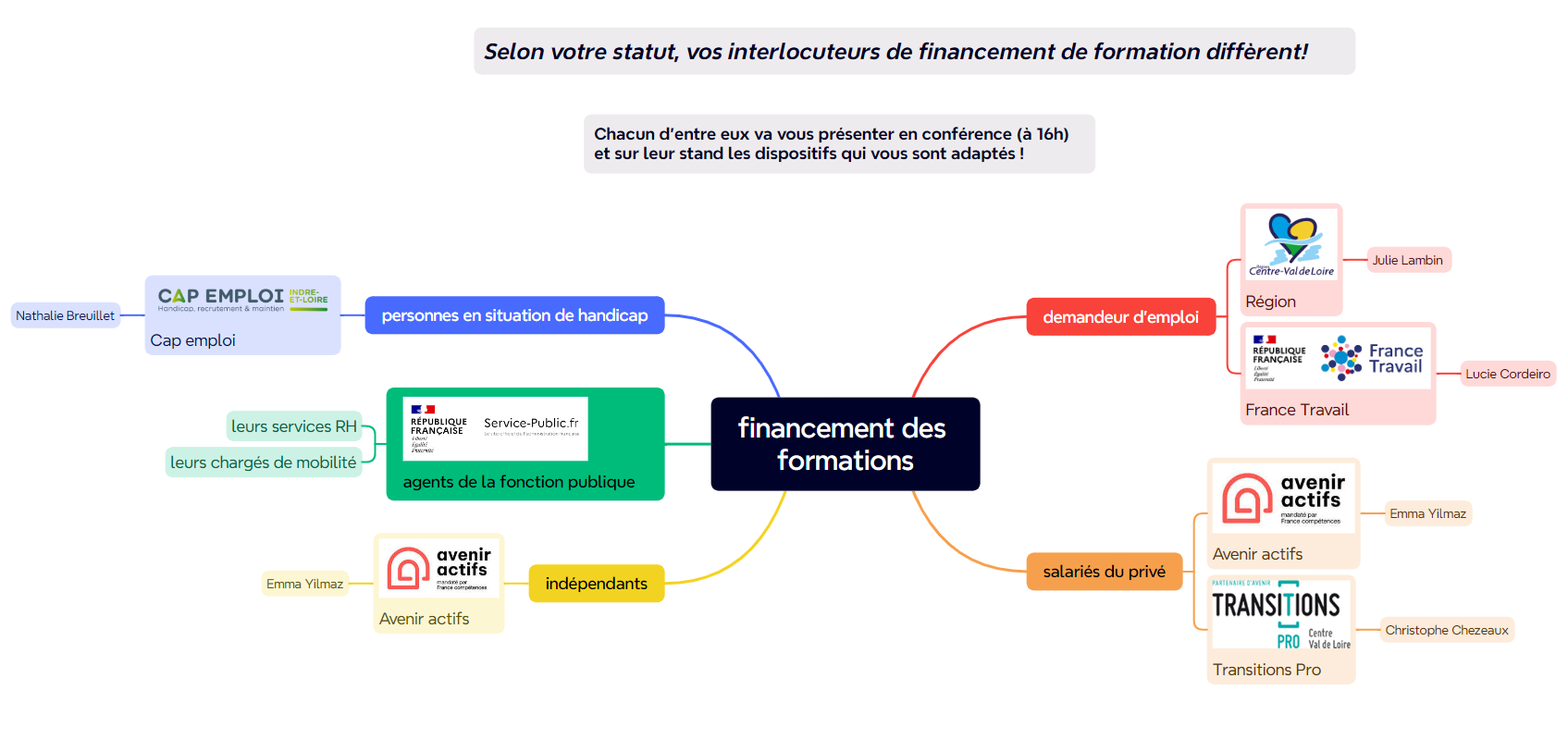 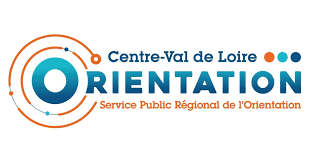 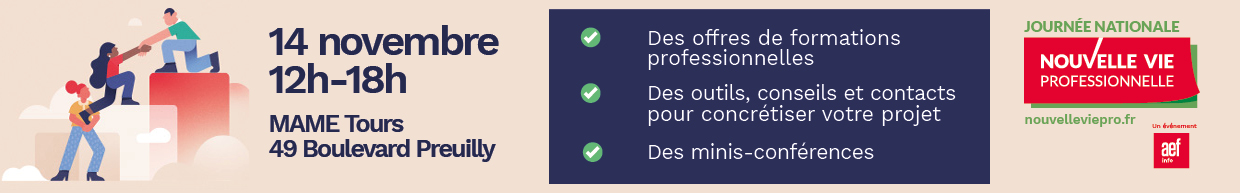 Jeudi 14 novembre 12h-18h – MAME Tours
Programme Régional de formation 2021-2024
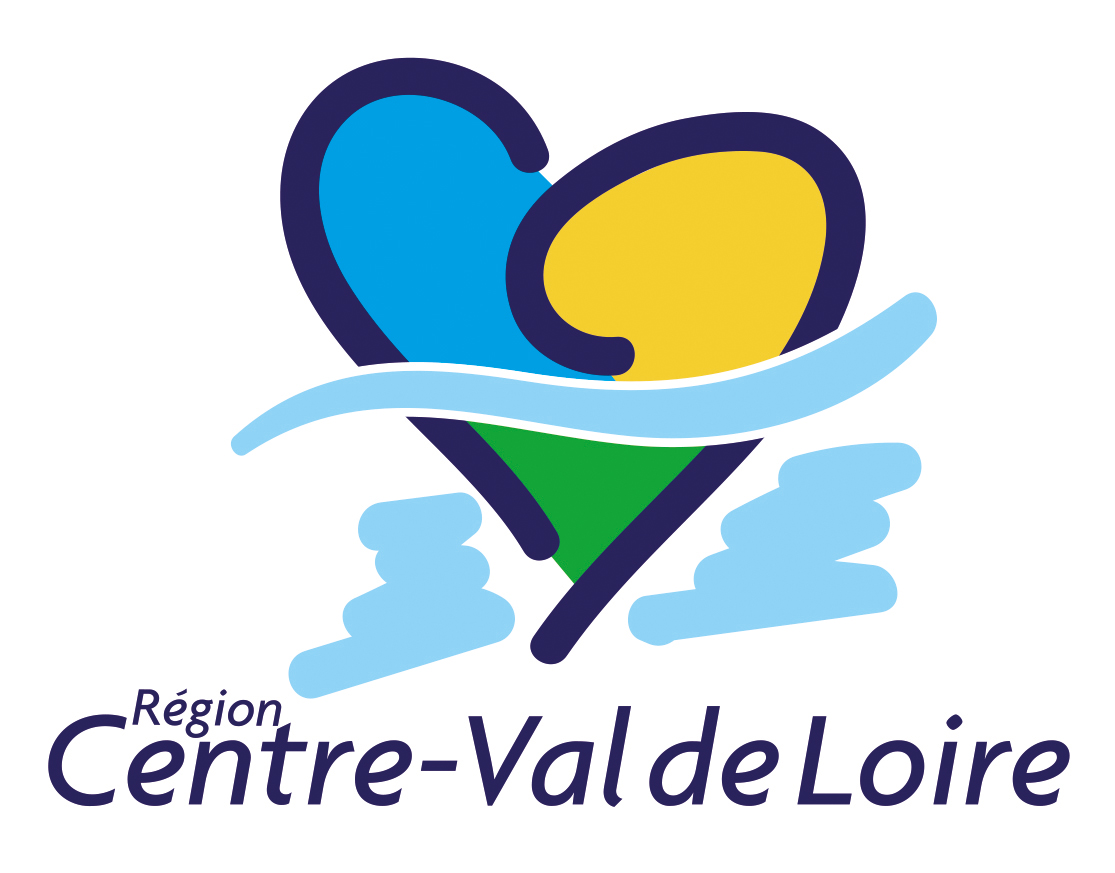 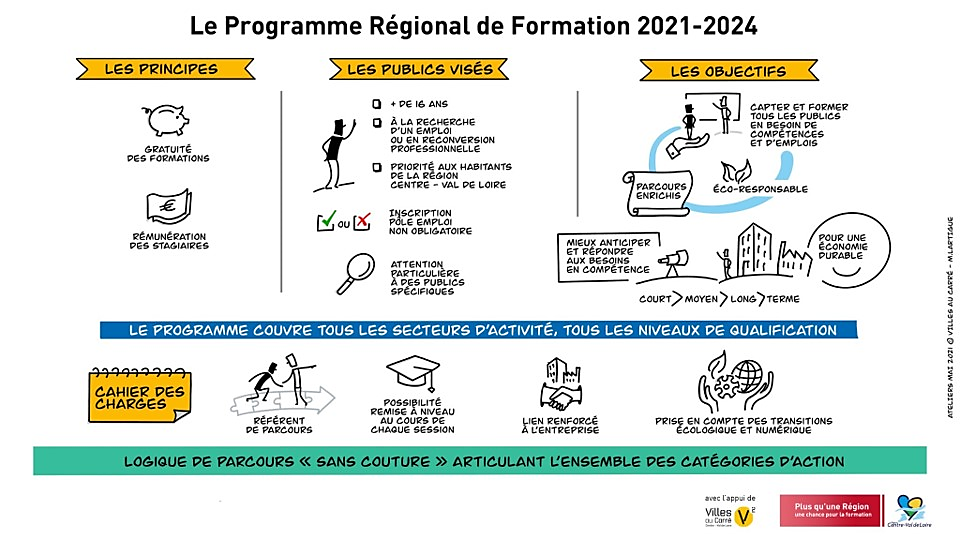 • 	La Région Centre Val de Loire 	finance les frais pédagogiques 	de la formation
Chaque département propose des formations qui répondent aux spécificités territoriales et aux besoins en recrutement des entreprises (ex : nucléaire, numérique…)
La Région prévoit de rémunérer les stagiaires entrés en formation dans les cas où ils ne bénéficieraient pas d’une autre forme d’indemnisation.

Les grands principes du droit commun : 
Une aide à la prise en charge des transports et de l’hébergement, jusqu’à 300€ par mois.
Et une action spécifique pour les jeunes ... Le Combo Parfait
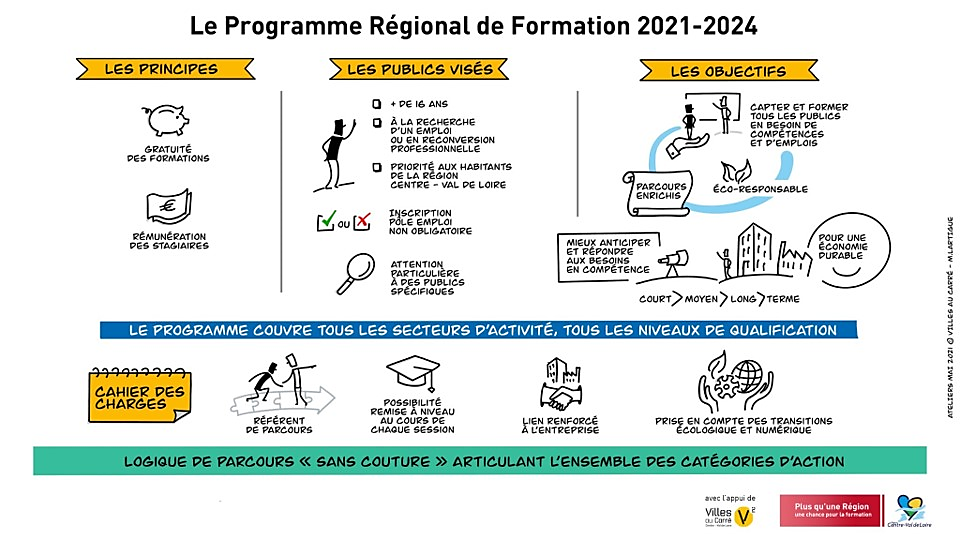 PRF Inclusif à destination de toute personne en recherche d’emploi, reconversion professionnelle…
Accessible aux bénéficiaires du RSA, PSMJ, réfugiés, personne en situation de handicap, public illettrés, jeunes…
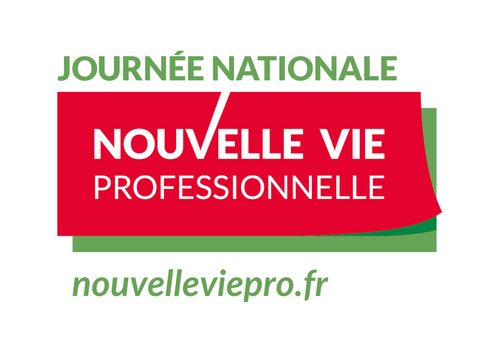 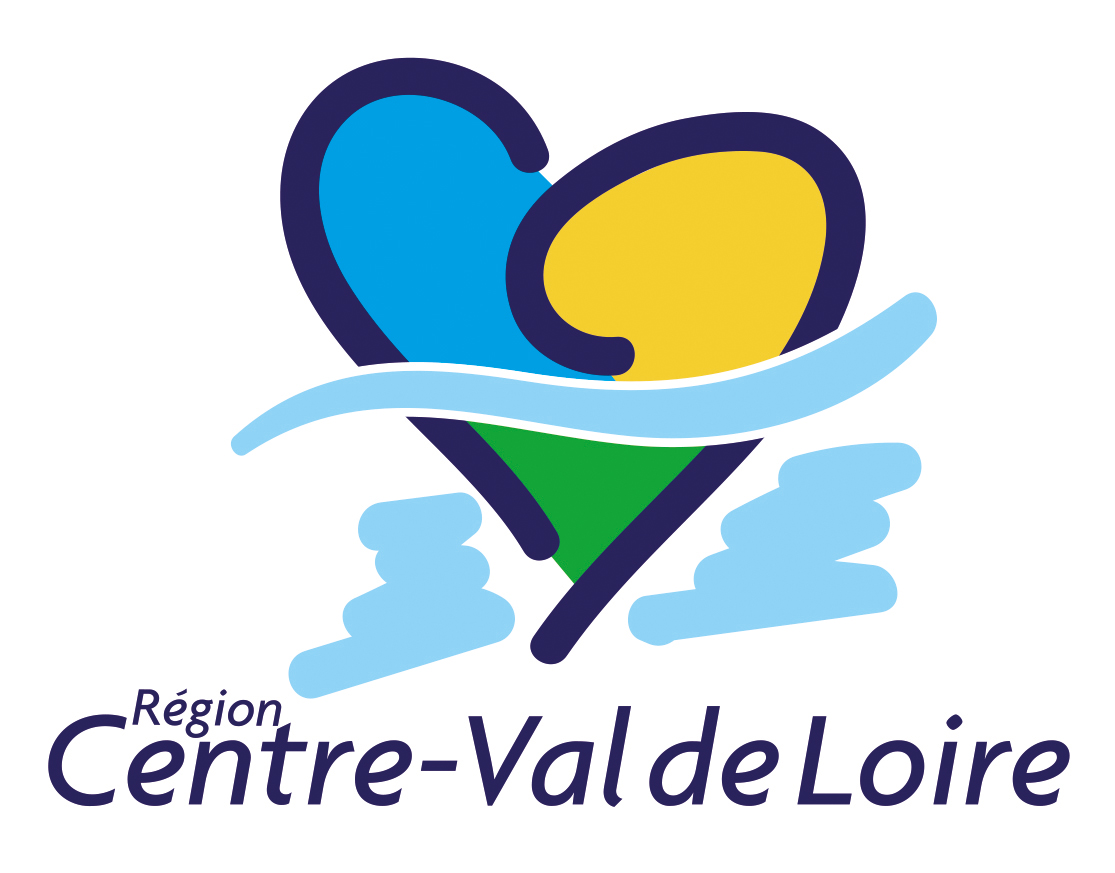 Programme Régional de Formation – la logique de parcours
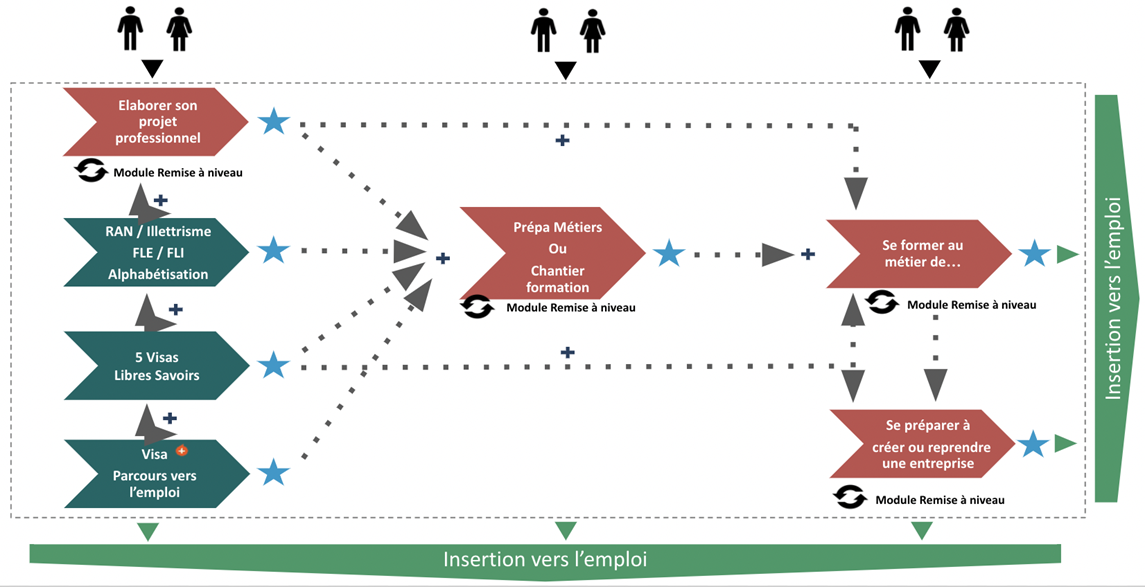 Visas Pro Numérique
Visas langue pro
Visas 3en1
Visas compétences pro
Visas écocitoyen
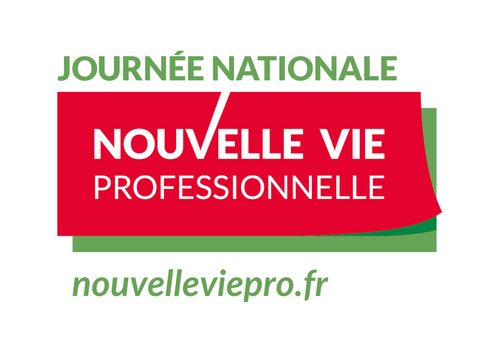 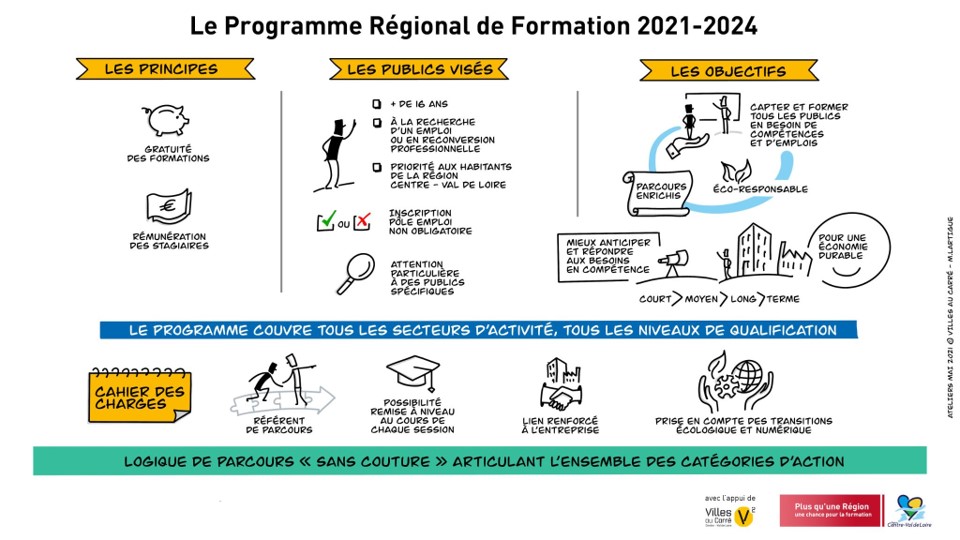 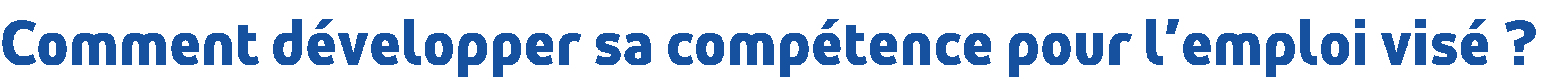 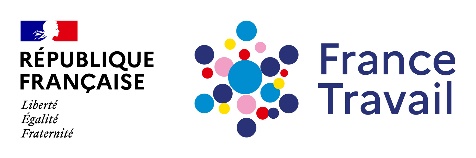 Financer ma formation
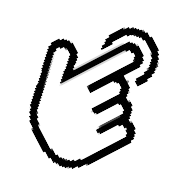 Pour un poste  vacant dans une  entreprise avec  un écart de  compétences
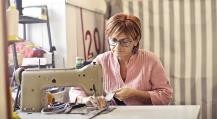 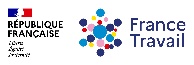 Lien
Préparation Opérationnelle à l’Emploi Individuel
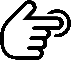 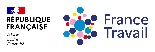 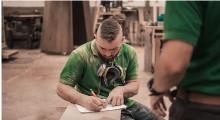 Lien
Apprentissage
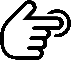 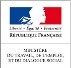 En alternance,  avec une  entreprise
Contrat de Professionnalisation
Lien
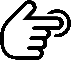 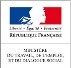 Formations collectives :
Action de Formation Conventionnée de France Travail
Préparation Opérationnelle à l’Emploi Collective  Programme Régional de Formation du Conseil Régional
Lien
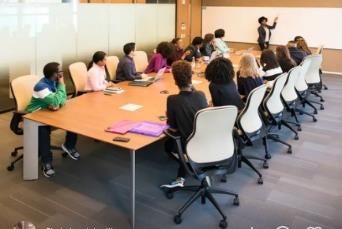 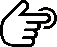 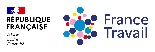 Avec France Travail, le Conseil
Régional ou les
Opérateurs de  Compétences
Lien
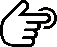 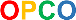 Lien
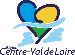 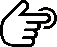 Financement individuel de France Travail via une Aide Individuelle à la Formation(AIF) ou un abondement (en complément du CPF)
Lien
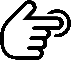 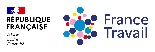 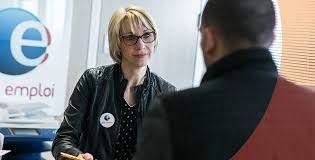 France Travail accompagne le développement des compétences. Un contact avec son conseiller est essentiel  pour la mobilisation des dispositifs France Travail
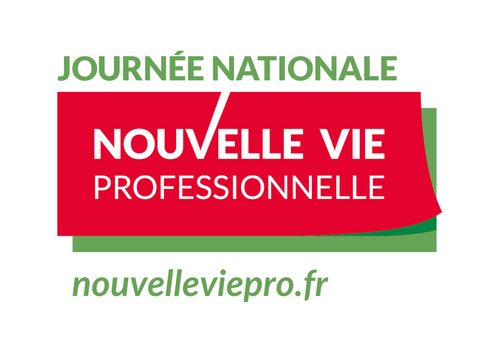 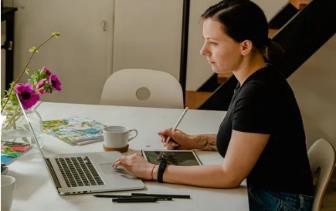 Financement en autonomie de sa  formation via le Compte Personnel de  Formation(CPF), voire sur ses fonds  propres
En toute  autonomie
Lien
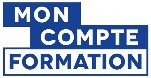 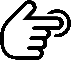 Le Compte Personnel de formation
LE COMPTE EST ALIMENTÉ AUTOMATIQUEMENT CHAQUE ANNÉE
500€ / an - dans la limite de 5000€
Pour un salarié travaillant au moins à mi-temps
Pour les travailleurs indépendants, membre des professions libérales et des professions non salariés, conjoint collaborateur ou artiste auteur
800€ / an - dans la limite de 8000€
- pour les bénéficiaires de l’OETH
- pour les salariés non qualifiés
Majoration de 300€
Bien déclarer votre situation depuis votre compte en ligne !
Actions de formation « certifiantes » : inscrites au RNCP ou au Répertoire Spécifique
Blocs de compétences des certifications 
Bilan de compétences
Accompagnement VAE 
Accompagnement et conseil pour création/reprise entreprise 
Formation au code de la route et aux permis de conduire 
Certificat CLEA
LES FORMATIONS ÉLIGIBLES
ATTENTION, depuis le 2 mai 2024, mise en place du ticket modérateur de 100 € pour tout achat avec le CPF
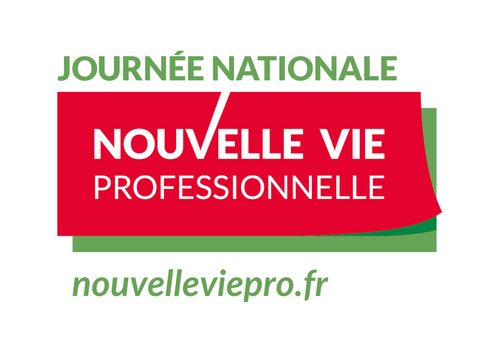 [Speaker Notes: Avenir actifs]
FAF - Fonds d’Assurance Formation
Payer des Contributions à la Formation Professionnelle (CFP)
Se munir d’une attestation de paiement de la contribution à la formation professionnelle fournie par l’URSAFF 

Déposer la demande auprès du FAF de rattachement 

Transmettre les documents demandés par le FAF (devis, programme..)
Les conditions
Le travailleur indépendant mais aussi son conjoint, son collaborateur ou son associé peut avoir une prise en charge du FAF
Comment ?
Pour qui ?
L’organisme FAF diffère selon la nature de son activité
Pour quoi ?
Les formations éligibles CPF + critères selon le FAF
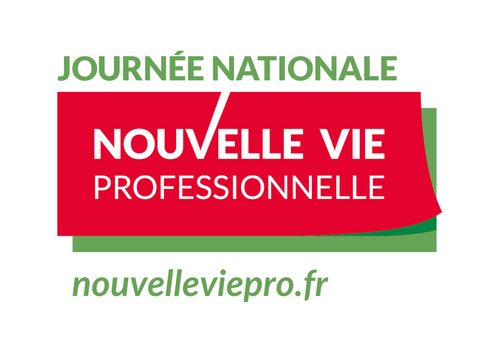 [Speaker Notes: Avenir actifs]
Le Compte Professionnel de Prévention
Crée en 2015, sous le nom « Compte prévention pénibilité » Il permet à un salarié de cumuler des points lorsqu’il est exposé à 1 ou plusieurs facteurs de risques professionnels.
Travailler dans le privé 
CDD, CDI, Intérimaire 
Etre exposé à au moins 1 facteur de risques
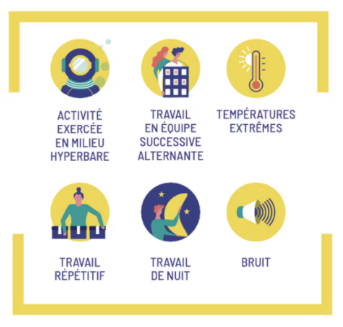 Pour qui ?
4 points par facteur de risque  / an
1 point = 500€
Pour quoi l’utiliser ?
Passage à temps partiel 
Départ anticipé à la retraite 
Action de formation
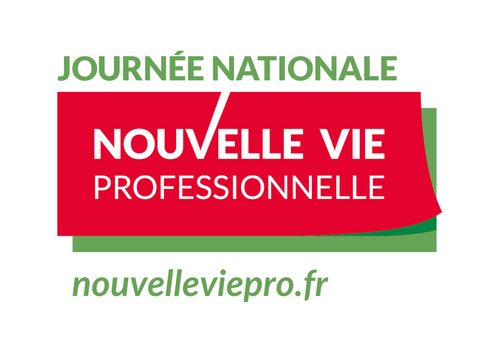 [Speaker Notes: Avenir actifs]
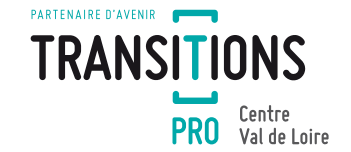 Le Projet de Transition Professionnelle(PTP)
Pour qui ?
Tous les salariés du secteur privé : CDI, CDD, Intérimaires et intermittents du spectacle(selon des conditions d’ancienneté)
Pour quoi ?
Suivre une formation CERTIFIANTE (inscrite au RNCP ou RS) sur temps de travail ou hors temps de travail en vue d’un CHANGEMENT DE METIER

Pour quelle prise en charge ?
La demande de financement est à réaliser auprès de l’association Transitions Pro
La commission analysera votre demande selon 3 critères :
La cohérence du projet
La pertinence du parcours de formation
Les perspectives d’emploi à l’issue de la formation
Coûts pédagogiques
Rémunération
Frais annexes
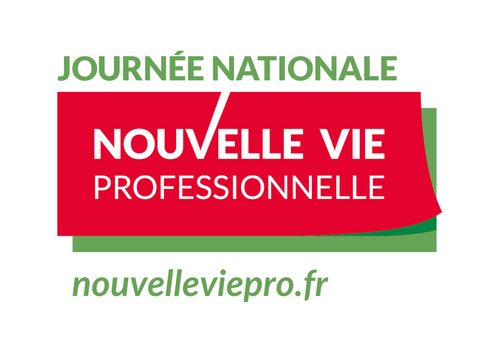 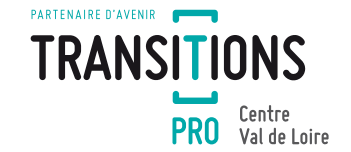 Le Dispositif Démission Reconversion
Pour qui ? Pour quoi ?

Tous les salariés du secteur privé en CDI ayant au moins 5 ans d’activité salariée dans une ou plusieurs entreprises ont droit à l’assurance chômage quand ils démissionnent pour réaliser un projet de :
reconversion avec projet de formation (certifiante ou non) 
création-reprise d’entreprise (avec ou sans projet de formation)
Vérifier les conditions : 5 ans d’expérience salariée continue
Avant la démission : rencontrer  un conseiller CEP pour sécuriser le projet
Déposer un dossier auprès de Transitions Pro pour faire valider le caractère réel et sérieux du projet
Une fois le caractère réel et sérieux validé : s’inscrire comme demandeur d’emploi dans les 6 mois
Mettre en œuvre son projet en tant que demandeur d’emploi indemnisé
ÉTAPE 1
ÉTAPE 2
ÉTAPE 3
ÉTAPE 4
ÉTAPE 5
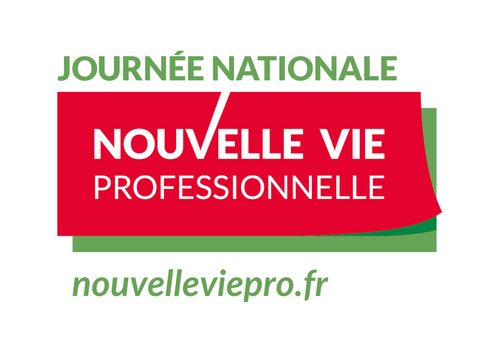 Pour bénéficier de ce dispositif, il ne faut pas avoir déjà démarré la formation ou avoir déjà créé son entreprise Aucune prise en charge par Transitions Pro
[Speaker Notes: ATPRO]
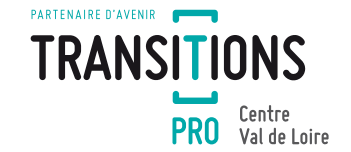 Le Dispositif Prévention Usure Reconversion(PUR)
Pour qui ? 

Les salariés du secteur privé disposant d’un Compte Professionnel de Prévention (C2P)
Pour quoi ?
Financer un projet de reconversion professionnelle pour accéder à un emploi non exposé ou moins exposé aux facteurs de risques professionnels
Une ou plusieurs actions de formations
Un bilan de compétences (préalable à toute action de formation)
Une Validation des Acquis de l’Expérience (préalable à toute action de formation)
Pour quelle prise en charge ?
Le PUR fait obligatoirement l’objet d’un accompagnement
par CEP
Coûts pédagogiques
Rémunération
Frais annexes
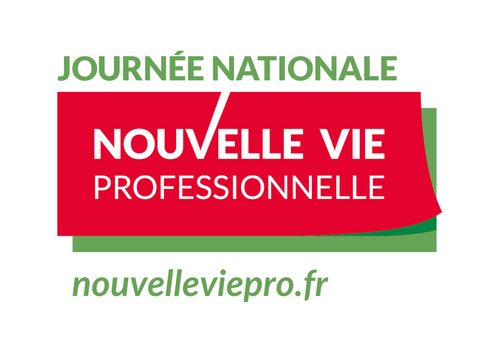 POUR QUI ?
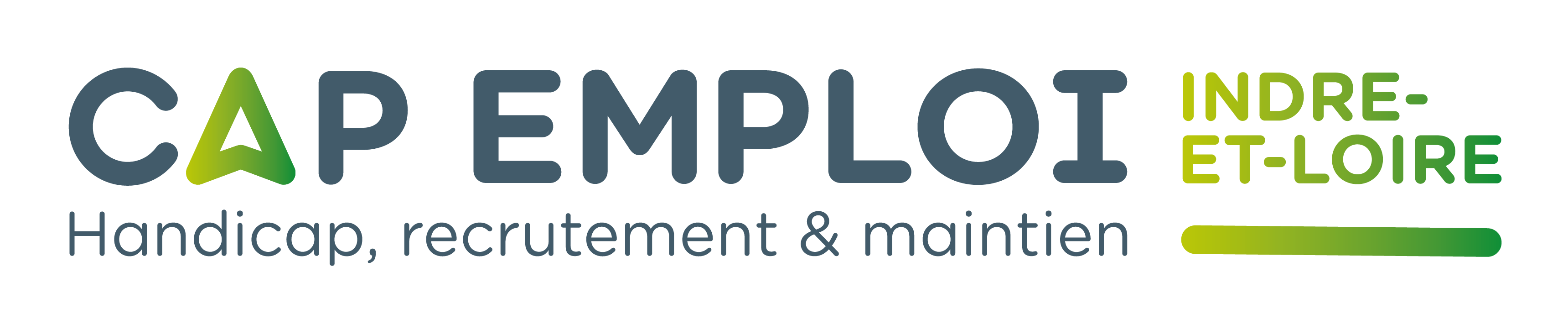 les entreprises et :
Salariés, travailleurs indépendants 
déjà reconnus travailleurs handicapés, ou en cours, ou ayant l’intention de faire la demande
Demandeurs d’emploi Travailleurs Handicapés ou en cours de reconnaissance
Demande de reconversion/
d’accompagnement, sans impact du handicap sur le poste et le projet
Pas de besoin d’expertise handicap
Demande de reconversion / évolution / formation avec besoin d’expertise handicap ?
Problème de santé sur le poste, risque d’inaptitude, handicap ?
Avec besoin d’expertise handicap, de rétablissement, de compensation ?
Se reconvertir
Evoluer
 Réfléchir à son avenir professionnel
Se former
Autre opérateur
https://mon-cep.org/
Conserver son emploi
Rester dans son entreprise
Se reconvertir
Evoluer
 Se former
Rechercher un emploi
FRANCE TRAVAIL– Demandeurs d’emploi
MISSION LOCALE - Jeunes
AVENIR ACTIFS- Salariés/Indépendants
APEC – Cadres
Cap emploi 
Transition Evolution Professionnelle – CEP
Cap emploi 
Service Accès à l’emploi – CEP
Cap emploi Service Maintien
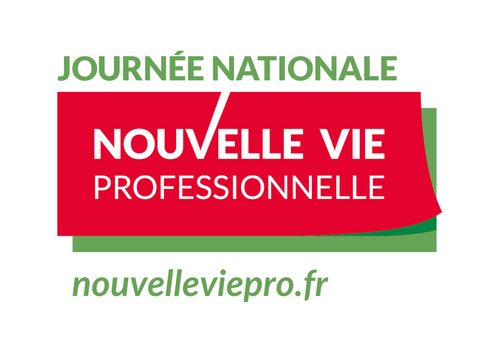 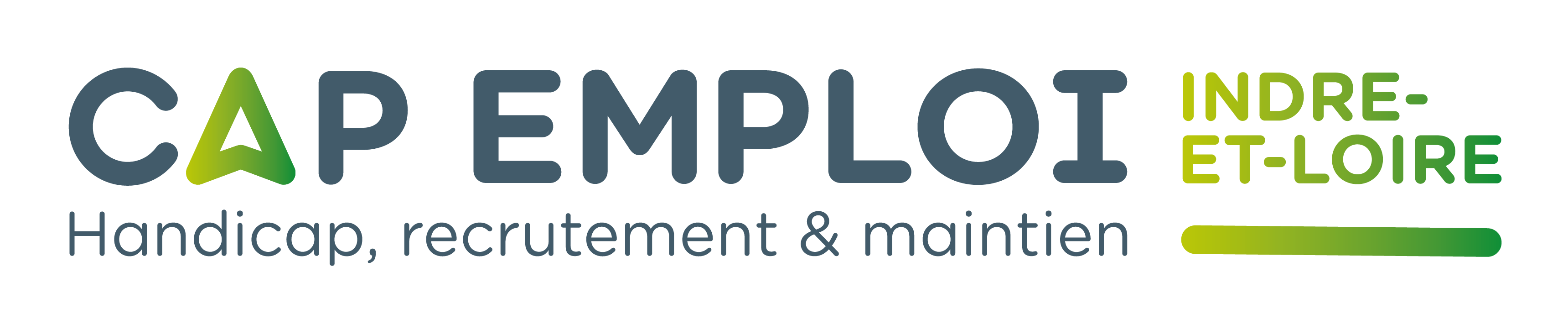 QUELS FINANCEMENTS ?
Cap Emploi accompagne les personnes dans leur parcours vers la formation et mobilise les financements de droits communs et spécifiques, dont ceux permettant d’élaborer et de valider un projet professionnel, une formation.Attention, Cap emploi n’est pas un financeur, seuls les financeurs listés peuvent accorder ou non un financement.
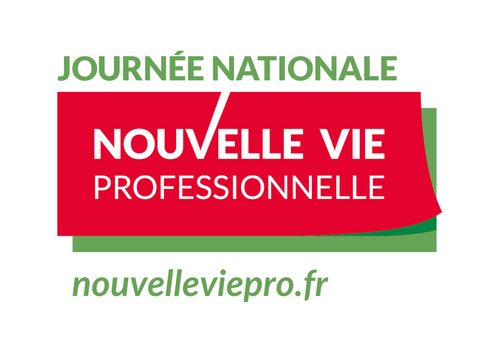 COMMENT ?
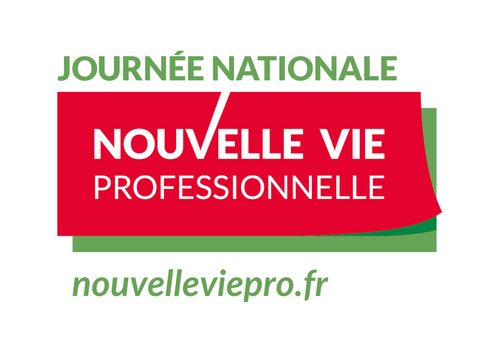 Acronymes
AGEFIPH : Association de gestion du fonds pour l’insertion des personnes handicapées
BOETH : Bénéficiaires de l’obligation d’emploi travailleurs handicapés (loi de février 2005)
C2P: Compte professionnel de prévention
CEP: Conseil en évolution professionnelle
CPF : Compte personnel de formation
DETH : Demandeur d’emploi Travailleur Handicapé
ESRP: Etablissement et service de réadaptation professionnelle
ESPO: Etablissement et service de pré orientation
FIPHFP : Fonds pour l’insertion des personnes handicapées dans la fonction publique
FIPU: Fonds d’investissement pour la prévention de l’usure professionnelle
MDPH : Maison départementale des personnes handicapées
OETH : association Objectif emploi des travailleurs handicapés (accord de la branche médico-sociale)
OPCO : Opérateur de compétences
PMSMP : Période de mise en situation en milieu professionnel (= immersion facile)
PTP : Projet de Transition Professionnelle
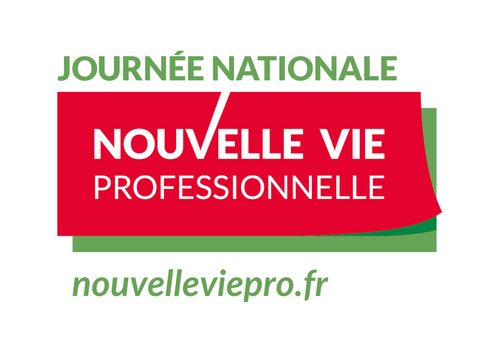